Heart Failure QI Projects
Kickoff Meeting
January 26, 2021
12:00 -1:00 PM EST
ACTION HF Committee
Tips for Optimizing Zoom Experience
Rename yourself by clicking on the blue “rename” button that appears next to your name in the “participant” panel
RENAME TO: 
   Abbreviated Team Name – first name, last name 
	(Example: CCHMC – Sarah Noyes)
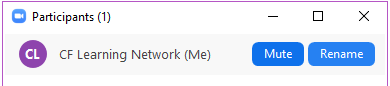 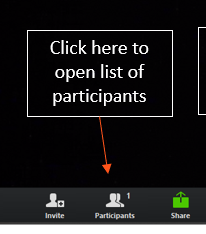 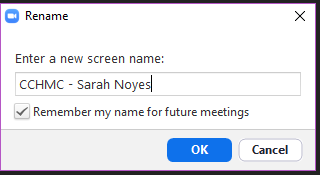 [Speaker Notes: Lauren]
Zoom Reminders & Audio Information
Join via Zoom application (NOT A WEB BROWSER)
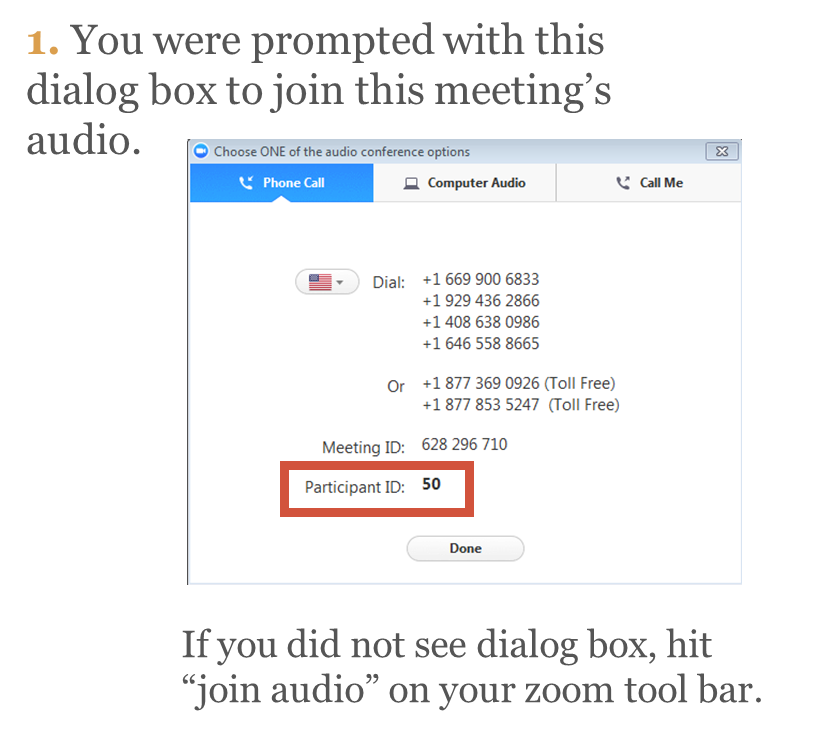 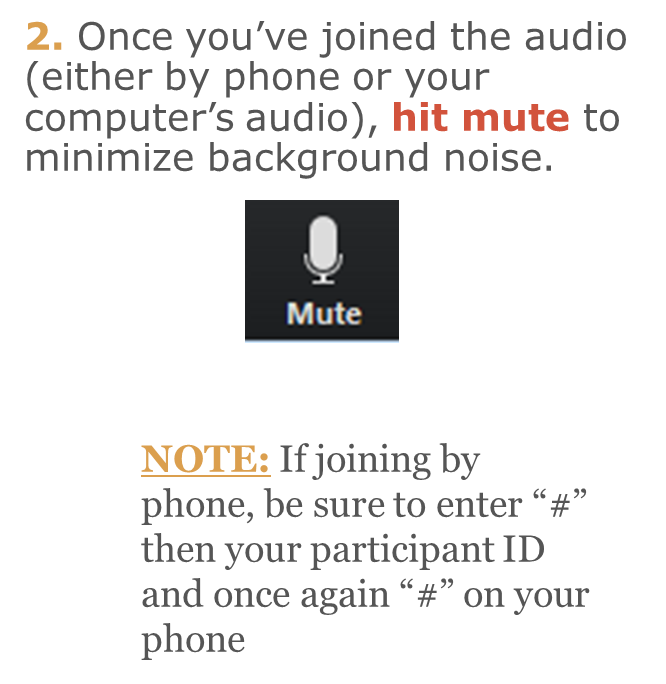 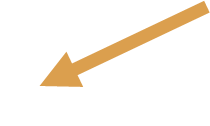 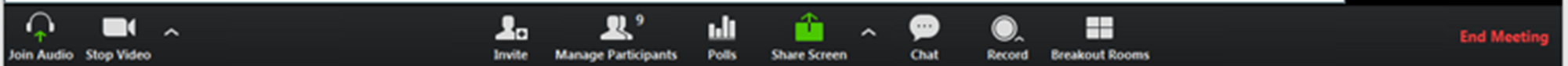 [Speaker Notes: Lauren]
22 Sites Participating in the HF QI Projects
4
Agenda
5
Project BackgroundCommunication Checklist & Discharge Plan
Kathleen Simpson
Joey Spinner 
10 minutes
12:05-12:15 PM
Background – Why Are These Projects Important?
Testing hypothesis that patients will experience better clinical outcomes with a more standardized and comprehensive approach to patient/family communications and transition planning 

ACTION site survey data suggests creating standardized processes and tools for daily huddles and discharge protocol is an area of opportunity
Exhibit 1.
Do you have an established discharge checklist for patients with heart failure?
7
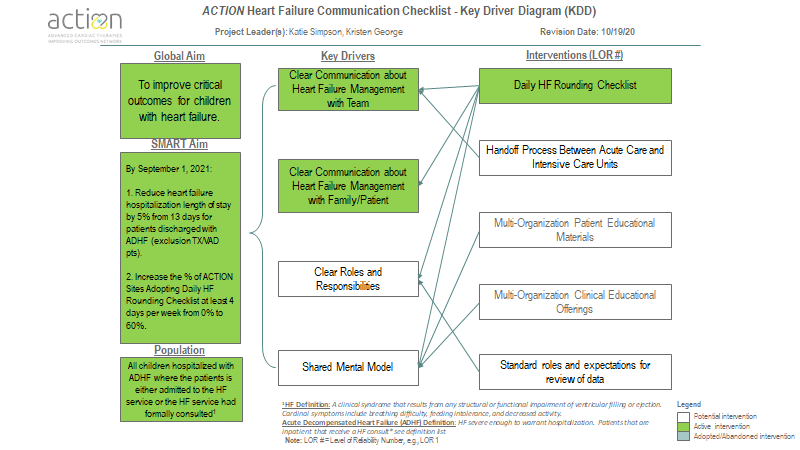 8
Project Overview – Communication Checklist
What is it? 
The tool is to be used daily by the clinical team to ensure consistent and comprehensive communication to patients and families. 

Who is it for? 
The Communication Checklist is intended for regular use by the clinical staff. 

What is the purpose of the Communication Checklist? 
To standardized language usage and team communication for inpatient heart failure patients via a daily bedside communication checklist tool in effort to improve outcomes in patients during ADHF admission.

Serve as a data collection tool to inform future QI initiatives
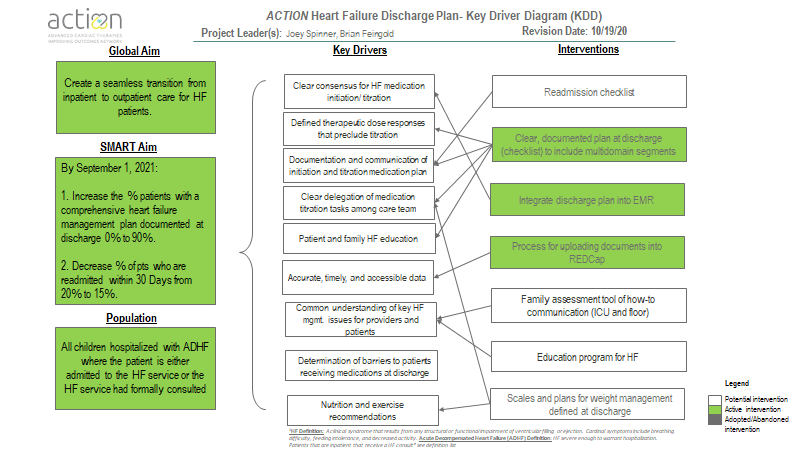 10
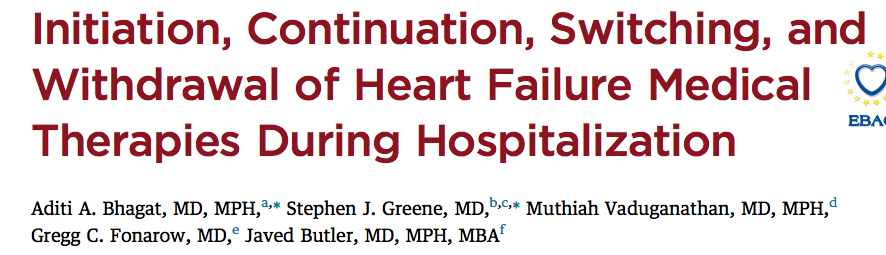 Discharge prescription is strongly correlated with post-discharge adherence

Significantly fewer eligible patients without a discharge prescription were initiated on therapy as outpatients
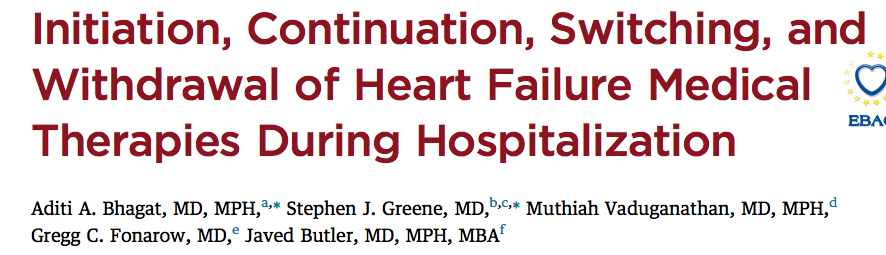 Discharge prescription is strongly correlated with post-discharge adherence

Significantly fewer eligible patients without a discharge prescription were initiated on therapy as outpatients
System based barriers and clinical inertia among healthcare providers were prominent factors
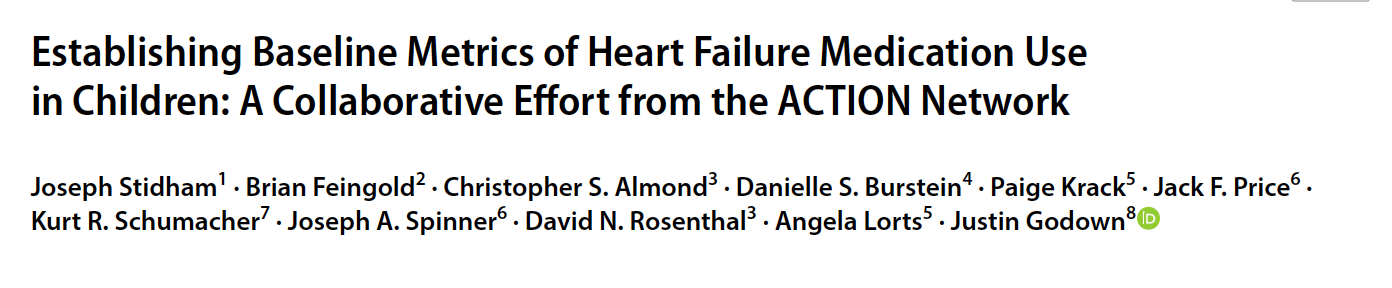 2011–2019 discharge data (PHIS)
ACEi/ARB was prescribed in 64.6% (n= 1479 patients) 
Beta blocker was prescribed in 49.5% (n= 1132 patients)
MRA was prescribed in 37.8% (n= 864 patients)
Project Overview – Discharge Plan
What is it? 
Document/tool is used by the clinical team to ensure consistent and comprehensive discharge planning for patients.  

Who is it for? 
The Discharge Plan is intended for regular use by the clinical staff. 

What is the purpose of the Discharge Plan? 
Standardize the discharge planning process to reduce “clinical inertia”, address system barriers, improve communication and more effectively transition patients to outpatient care, and reduce readmissions 

Serve as a data collection tool to inform future QI initiatives
Intervention Rollout
Chloe Stegeman 
Kenton Reason 
15 minutes 
12:15 – 12:30 PM
Improvement Project Structure
March, 2020
January, 2021
Network Wide Improvement
Sustain improvement
Opt – in Learning Cohort
Design and Plan
Team:  Spread  - All Centers

Deliverables:
All centers adopt measures & improvement approaches at their local environment
Network wide/aggregate improvement
Team:  All Centers

Deliverables:
Review measures quarterly
Convene experts if special cause
Team:  6-10 Experts

Deliverables:
AIMs, 
Family of Measures, 
Data Collection Approach
Improvement Theory
KDD
Determine center commitment for participating
Team:  22 sites

Deliverables:

Evidence of improvement
Improvements in process measures
Collect outcome and process data via REDCap
Improvement work starts here!
References: IHI, SPS, NPC, CNU,  Anderson Center (LHS) ,  Actor Orient Network
[Speaker Notes: Design and plan phase is done (more details on interventions and measures coming later in meeting). Now moving on to opt-in learning cohort.]
Intervention Rollout
User Journey
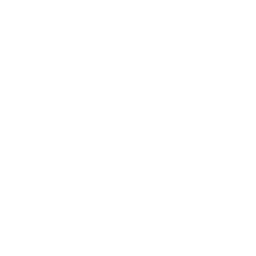 While this initiative combines two separate Quality Improvement projects, they are connected to the same overarching goal of improving critical health failure patient outcomes. 

The connection between these two tools are transcribed through three steps:
Patient Eligibility Criteria
Communication Checklist Usage
Discharge Plan Usage

This user journey highlights key components of each of these steps.
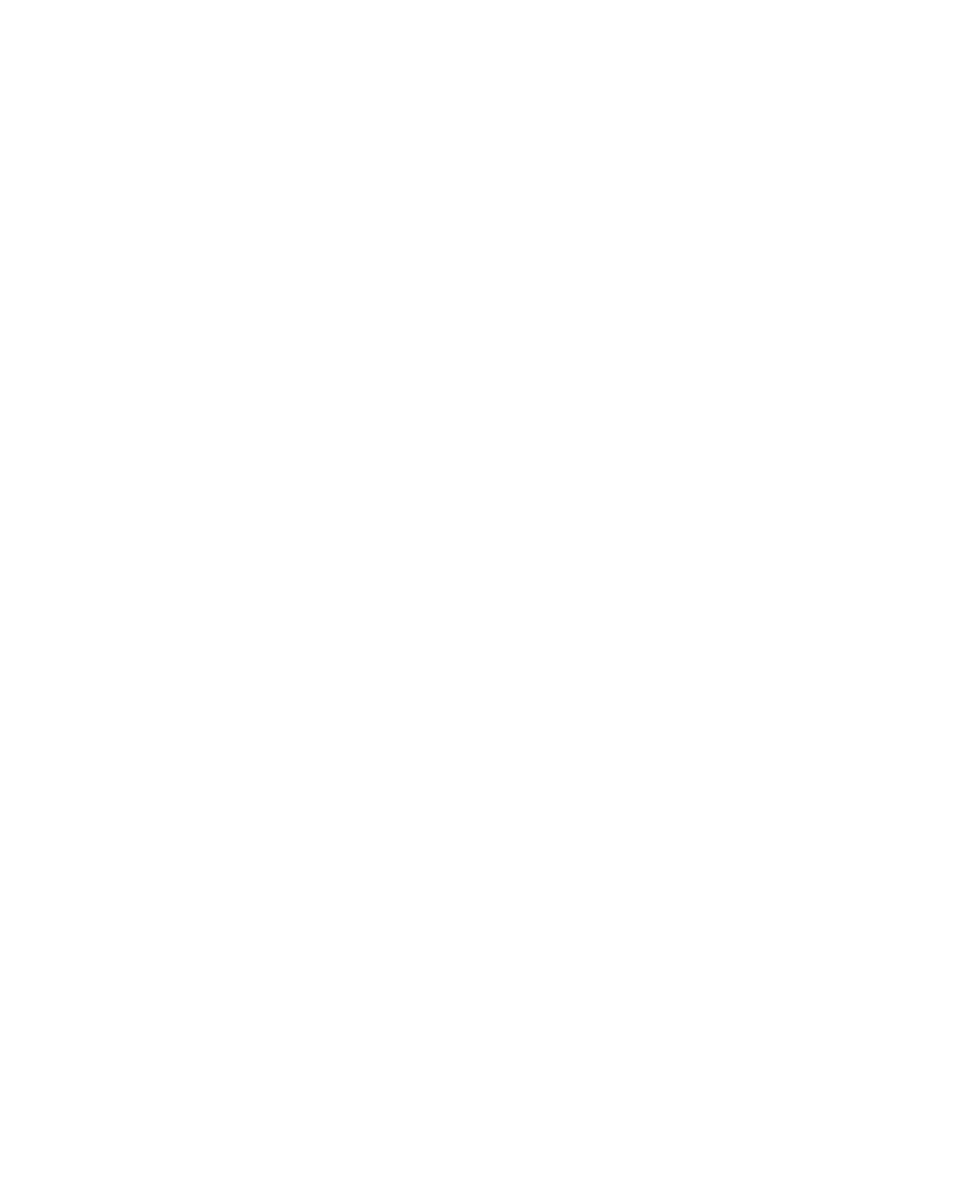 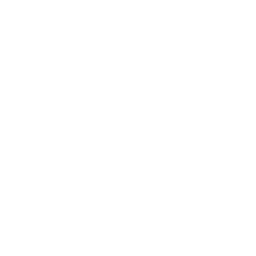 17
Intervention Rollout
Overview
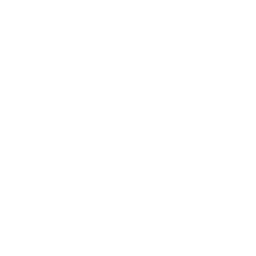 Patient 
Eligibility
The following criteria will be used to determine which patients are eligible for both HF QI initiatives.
Inclusion: 
Meets ACTION definition for ADHF (HF leading to hospitalization)*
Cardiac diagnoses: DCM, RCM, HCM, ARVC, Failing Fontan/Glenn irrespective of myocardial function, myocarditis, chemotherapy-induced toxicity with EF <45%, Muscular dystrophy with EF <45%
All ages provided admitted to an ACTION hospital 
If patient receives a VAD during admission they will be eligible for the communication checklist and the discharge plan project.

Exclusions: 
Patients with history of heart failure admitted for other reason (non-heart failure episode)
If a patient is transplanted during their admission they will be eligible for the communication checklist but not the discharge plan.
01
18
[Speaker Notes: * HF Definition: A clinical syndrome that results from any structural or functional impairment of ventricular filling or ejection.  Cardinal symptoms include breathing difficulty, feeding intolerance, and decreased activity.
Acute Decompensated Heart Failure (ADHF) Definition: HF severe enough to warrant hospitalization.]
Intervention Rollout
Overview
Purpose: To standardize language usage and team communication for inpatient heart failure patients via a daily bedside checklist tool in an effort to improve outcomes in patients during acute heart failure admission.

Responsibility: The checklist should be completed daily on rounds between the multi-disciplinary team (below). 

Stakeholders: All participants should be included in this daily process:
Attending, support staff (PA, APP, etc.), trainees (MS, residents, fellows, bedside RN or RN representative, family member (if bedside), and patient (if age appropriate)

How to Complete the Communication Checklist:
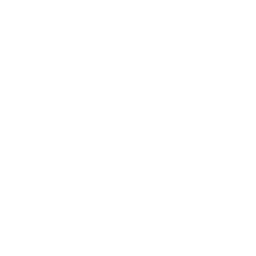 01
02
Communication 
Checklist
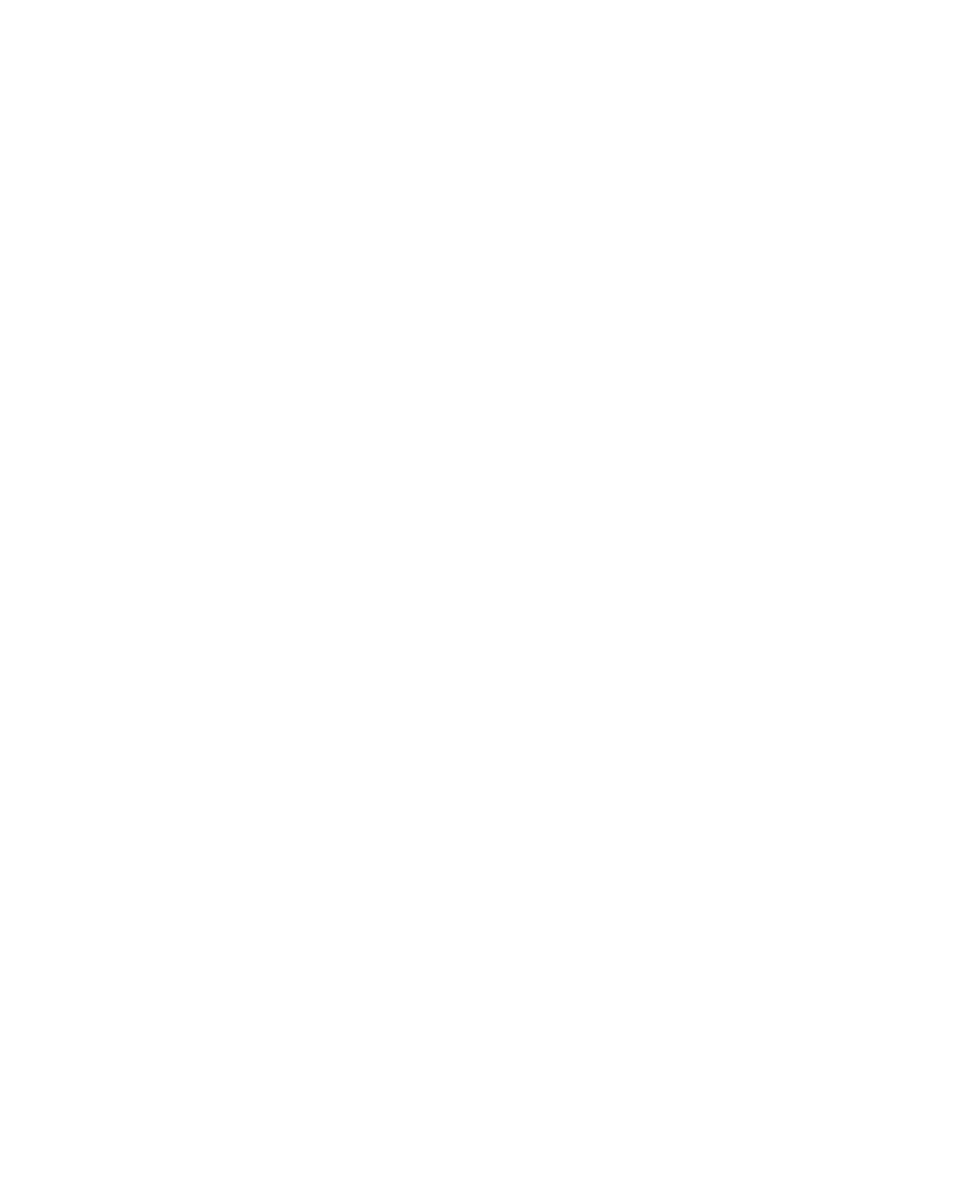 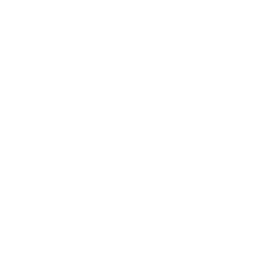 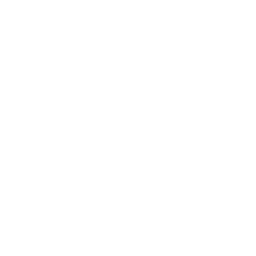 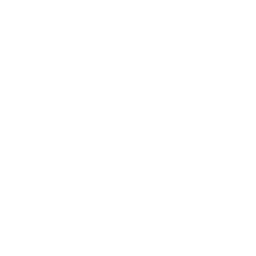 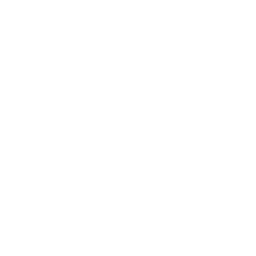 Complete the attestation survey
Repeat 
daily
Scan the QR Code
Huddle team around the tool
19
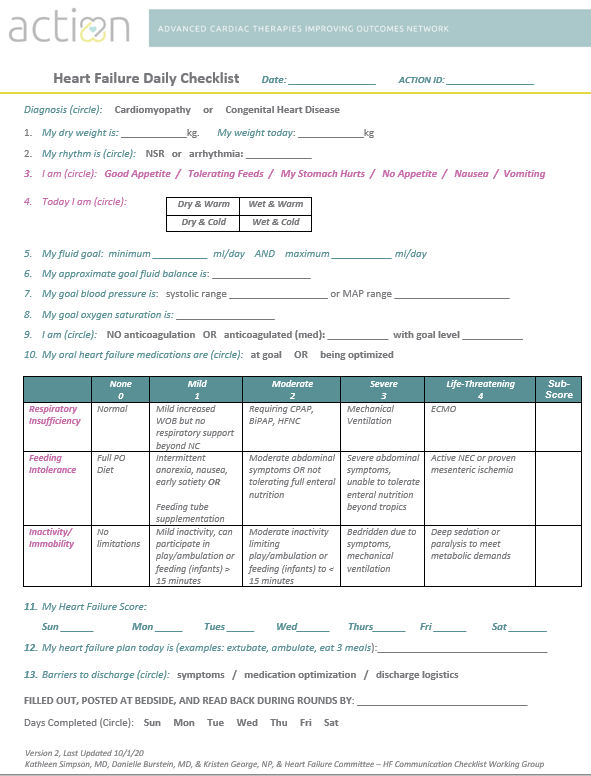 Intervention Rollout
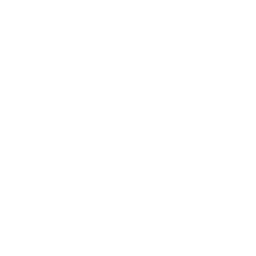 Communication 
Checklist

(QR code for frequency of use tracking)
01
02
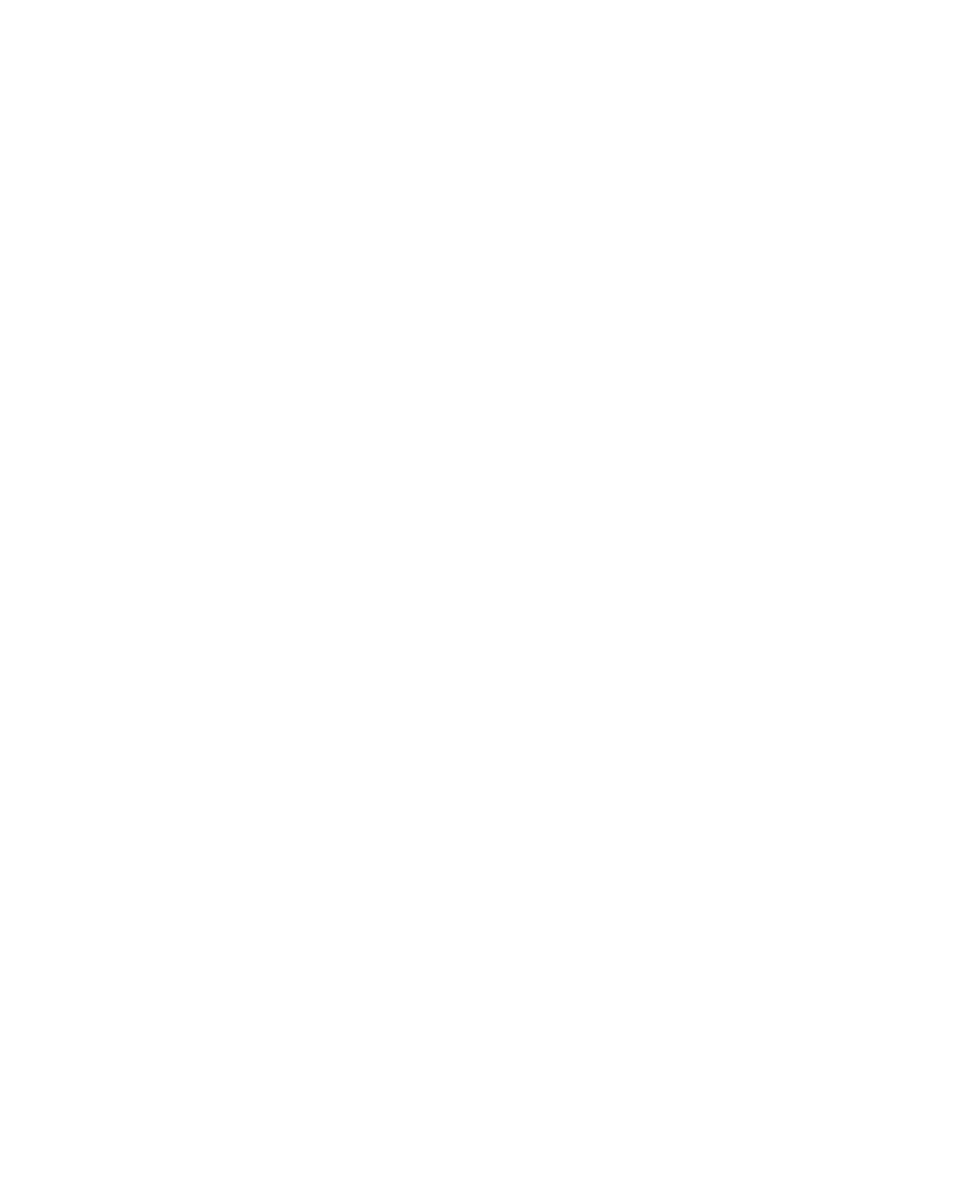 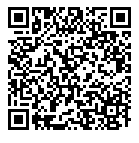 20
Intervention Rollout
Overview
Purpose: The primary aim of the Discharge Plan is to standardize the internal discharge planning process for patients in an effort to reduce readmission and effectively transition to outpatient care, while also providing insight for future quality improvement efforts pertaining to children with acute heart failure. 

Responsibility: The Discharge Plan is to be completed one time, prior to discharge, by a multi-disciplinary team and reviewed with the patient and family. 

Stakeholders: Stakeholders should be included before completion and team should identify which member (typically nurse coordinator or bedside nurse) will have primary responsibility for completing the discharge plan. 

How to Complete the Discharge Plan:
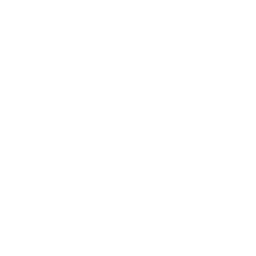 01
02
03
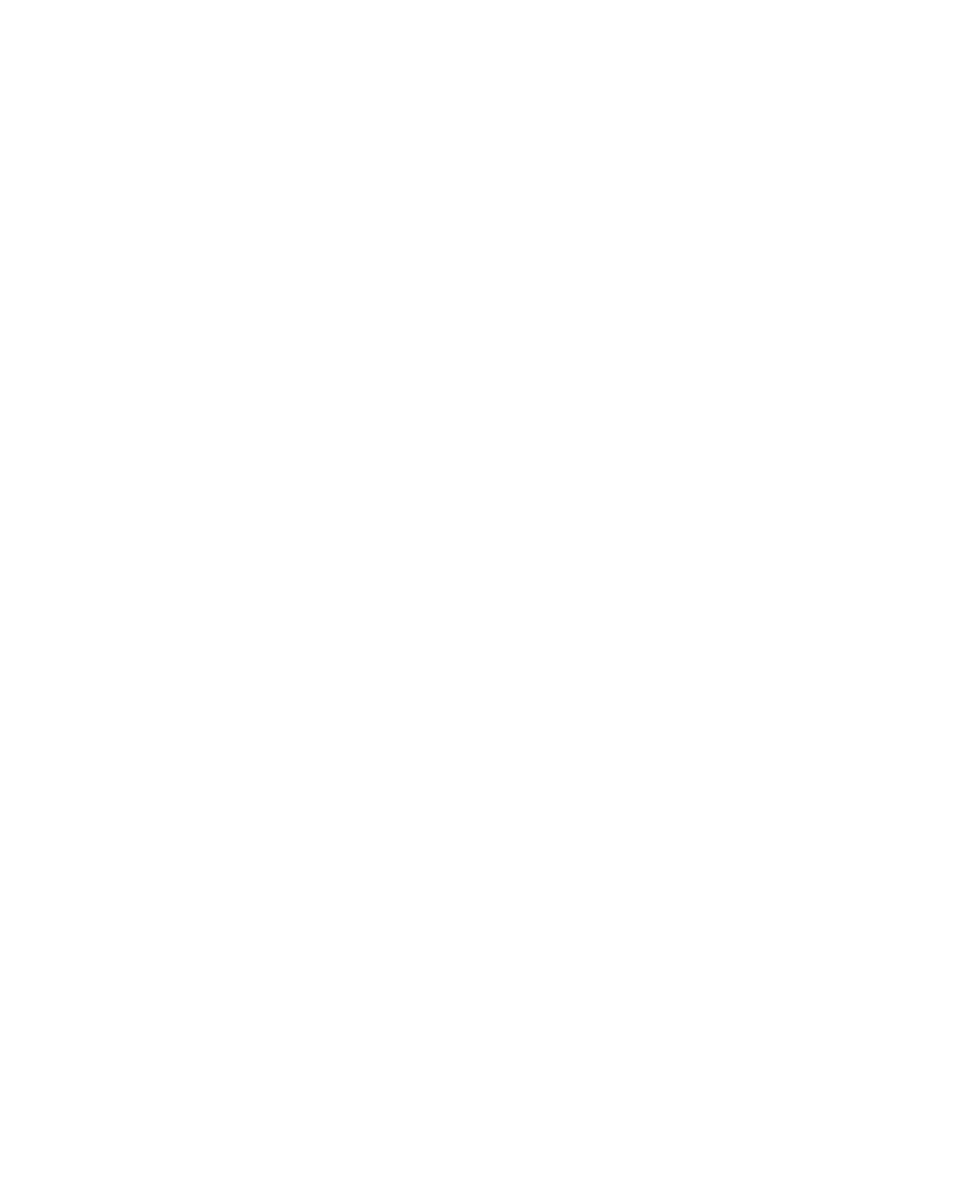 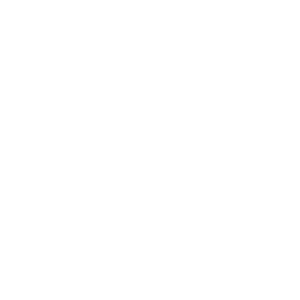 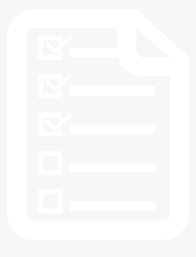 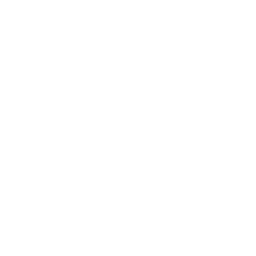 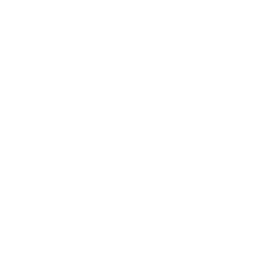 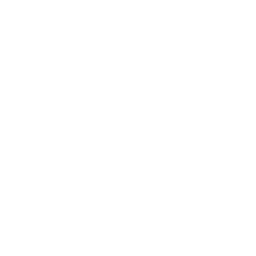 Discharge 
Plan
Share plan with other providers 
(upload to REDCap if not completed by fillable form)
Review plan and identify submitter for fillable form, create PDF
Assemble multi-
disciplinary team
Review plan with family
21
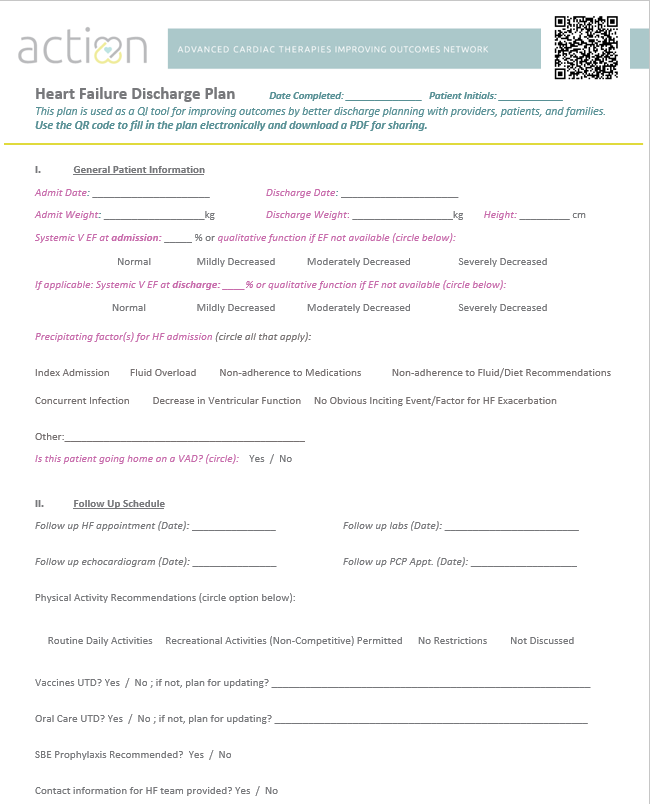 Intervention Rollout
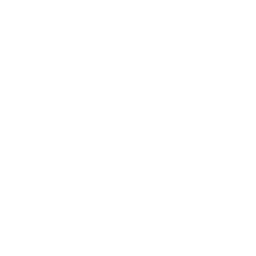 Discharge 
Plan

(QR code for fillable form)
01
02
03
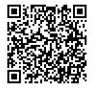 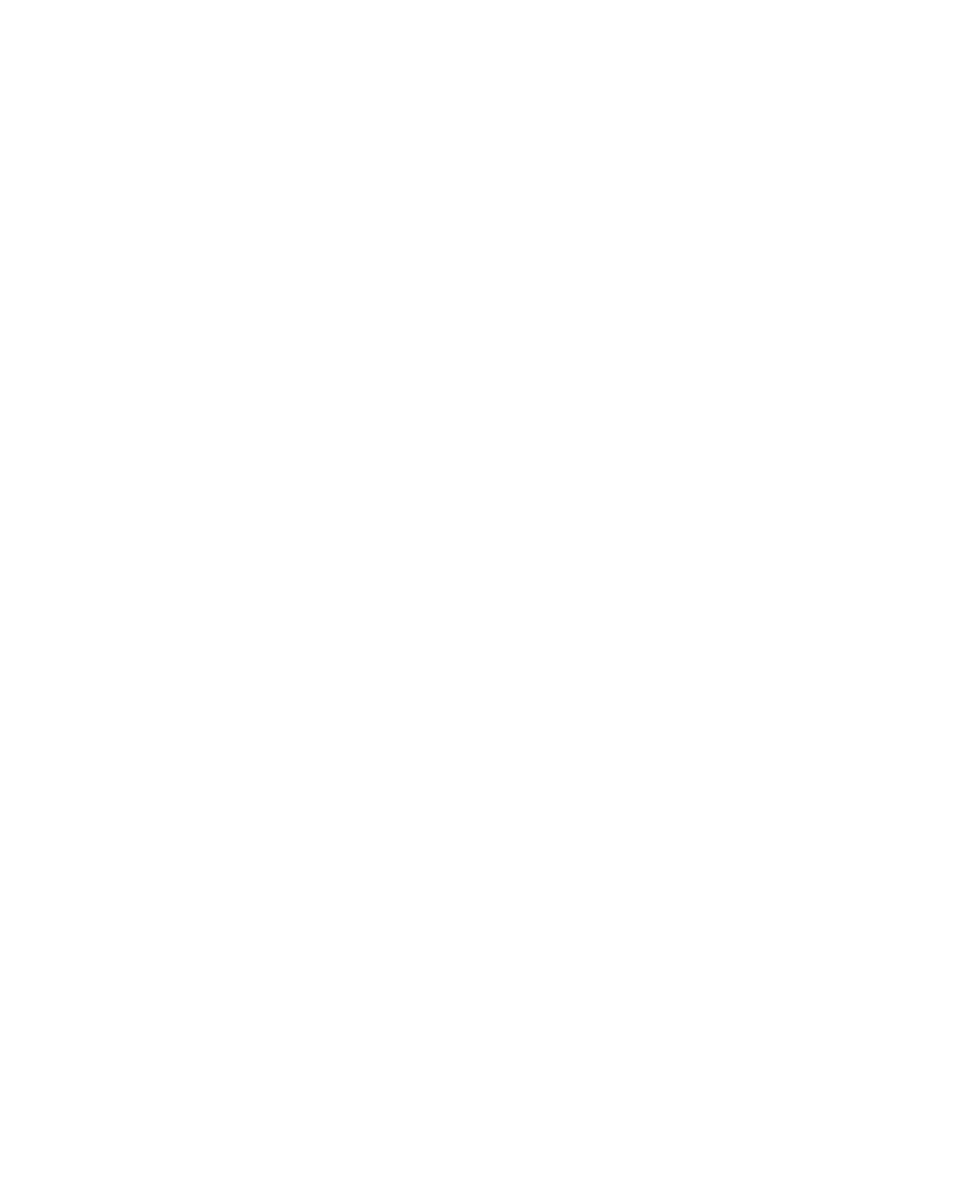 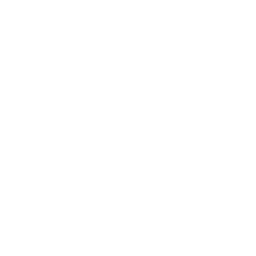 22
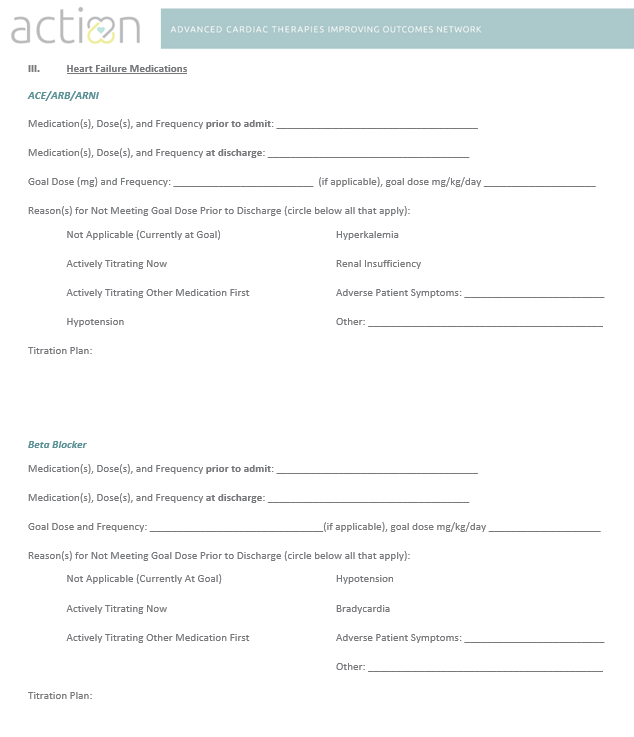 Intervention Rollout
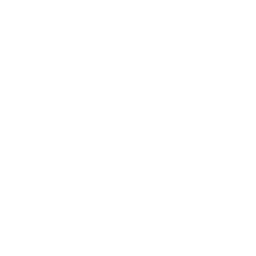 01
02
03
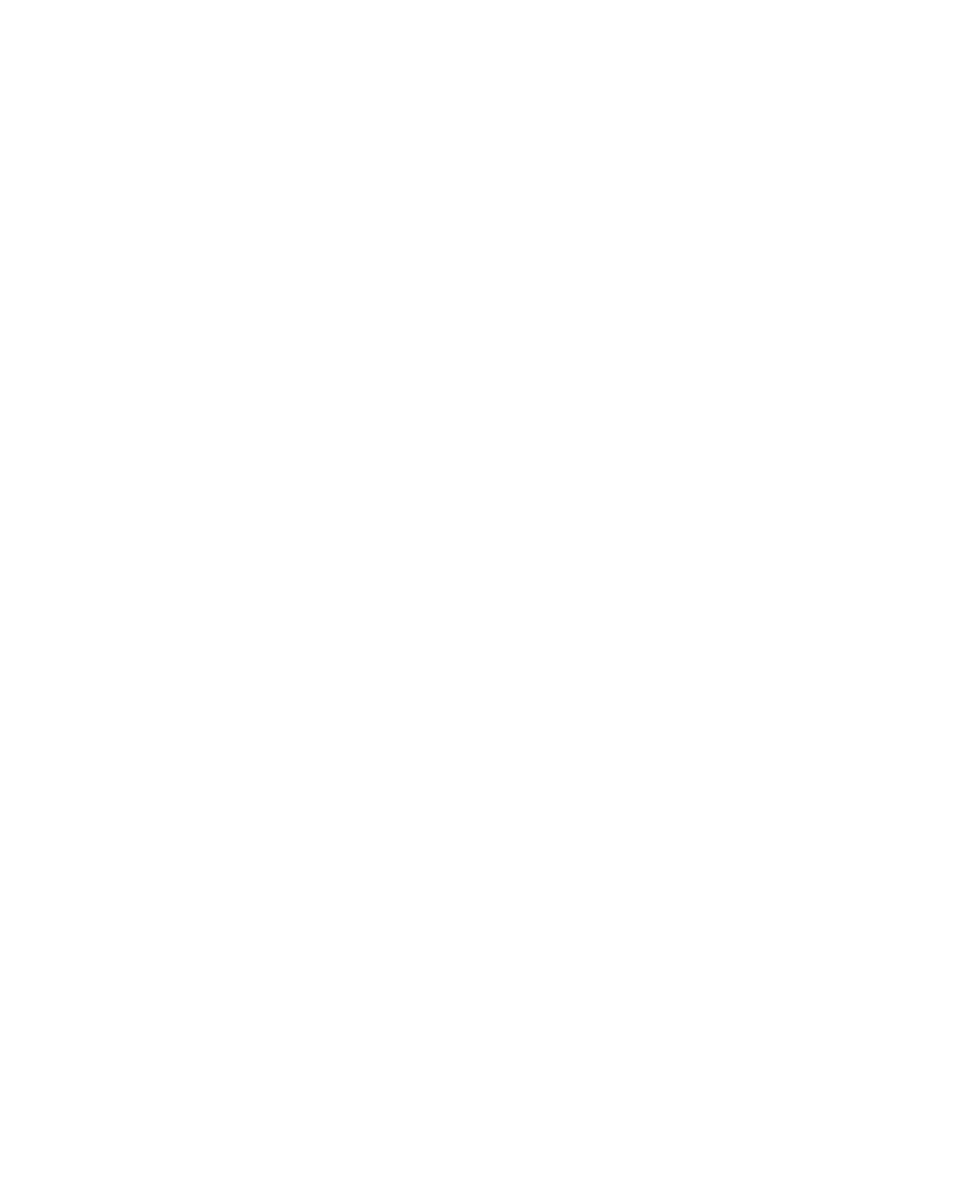 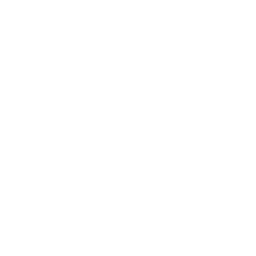 Discharge 
Plan
23
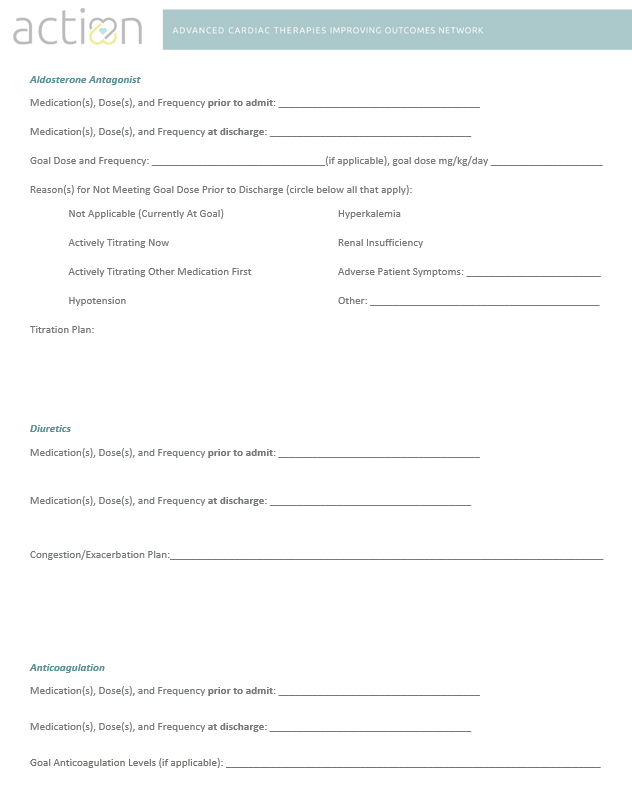 Intervention Rollout
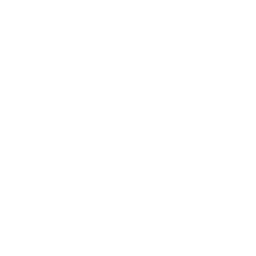 01
02
03
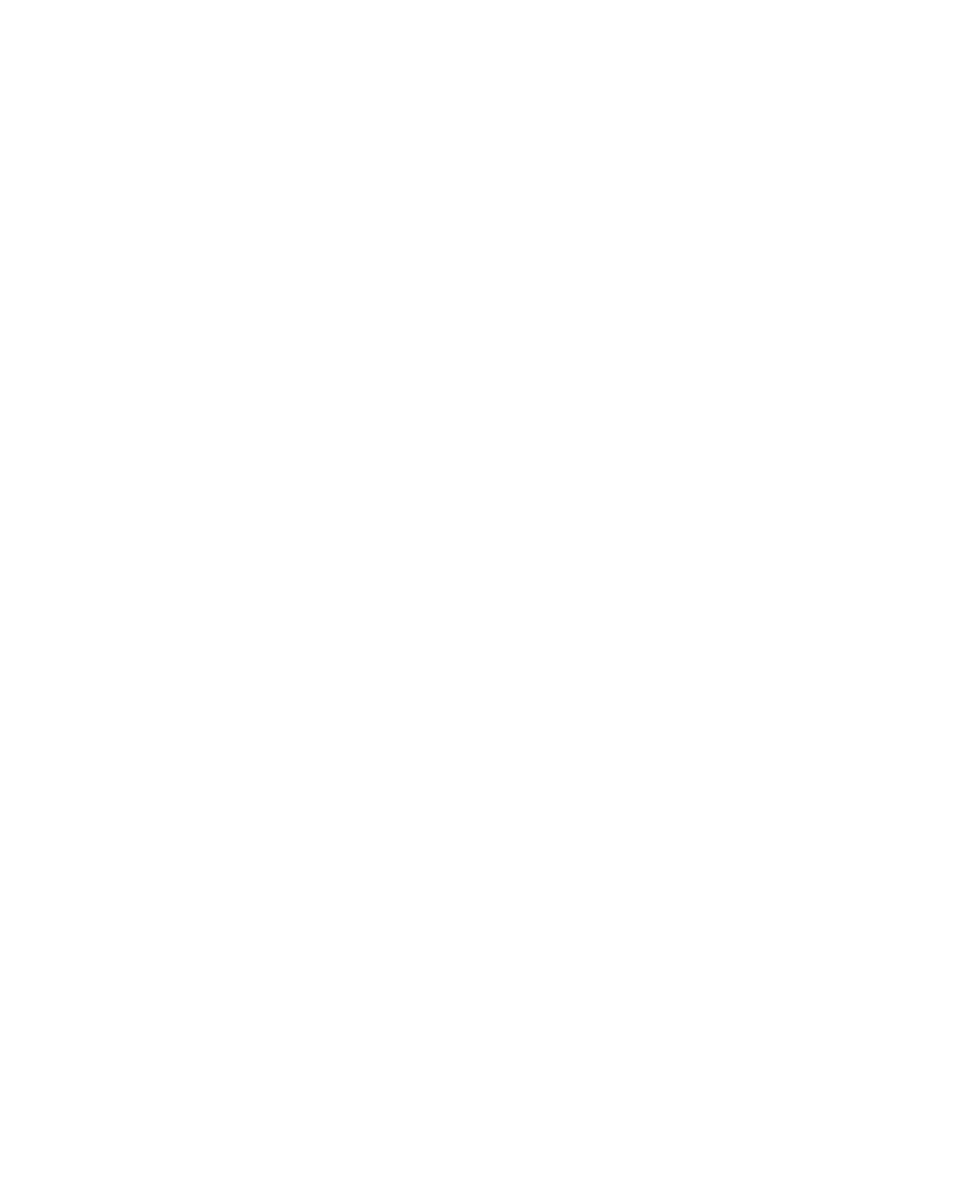 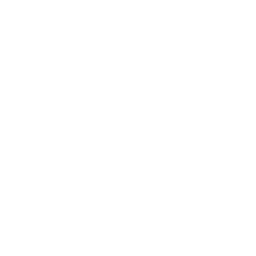 Discharge 
Plan
24
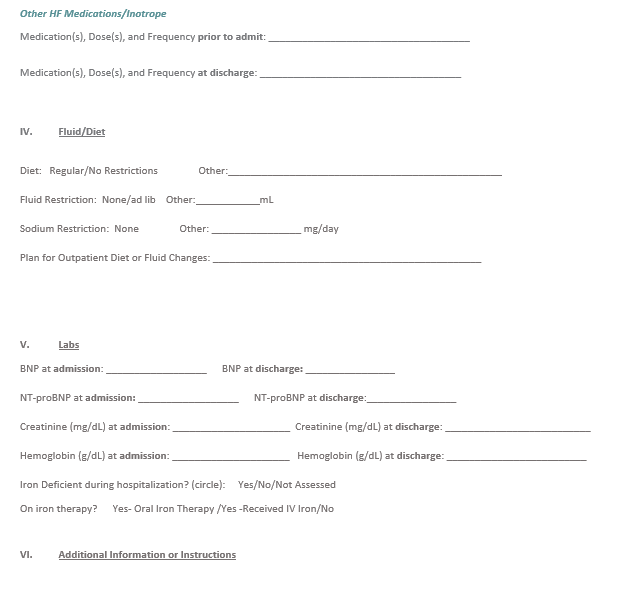 Intervention Rollout
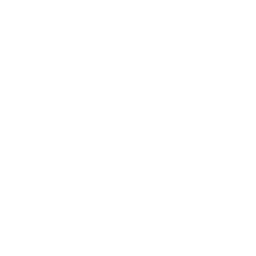 01
02
03
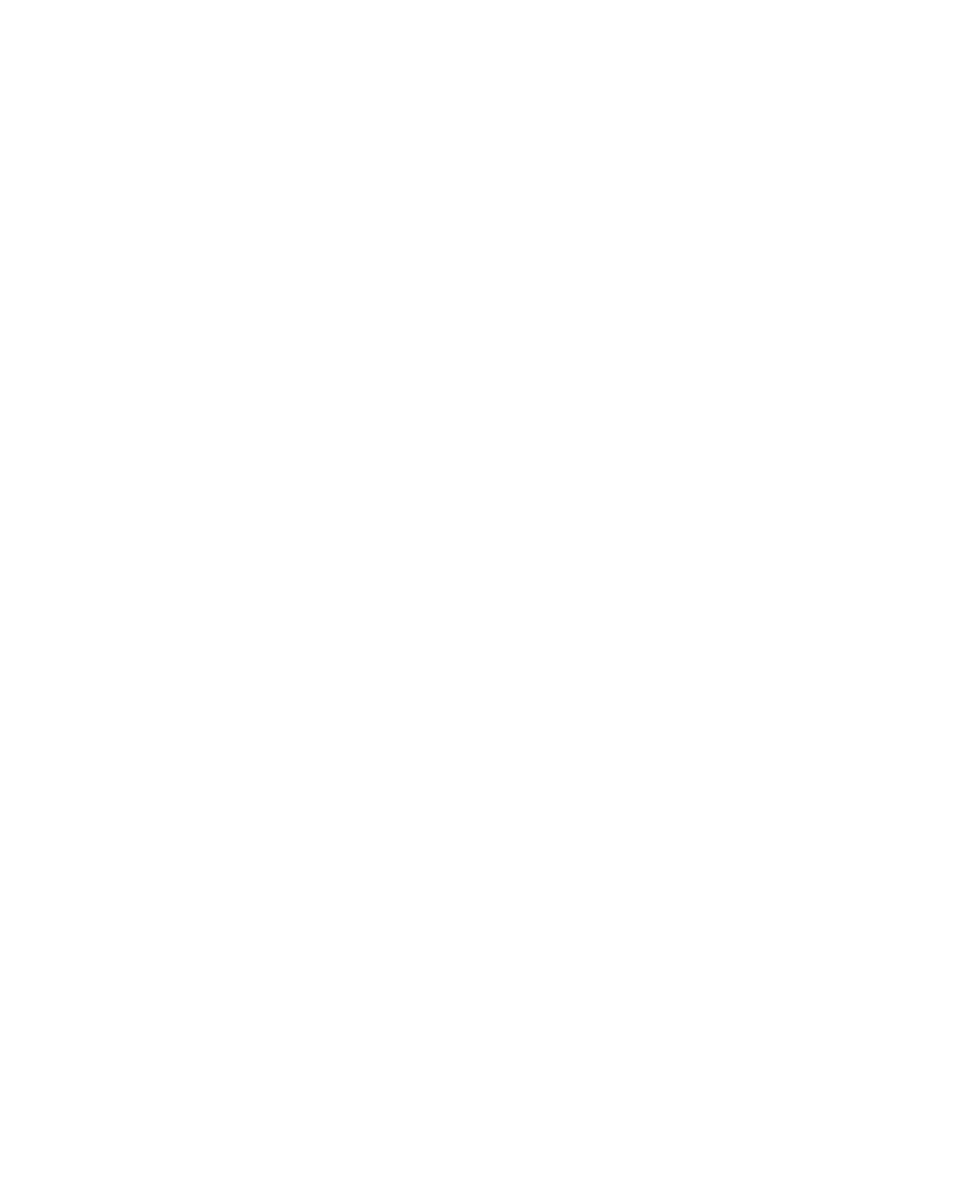 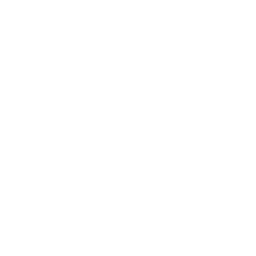 The Discharge Plan is also available in a fillable template. All modalities of the form will need to be saved as a PDF for sharing and uploaded to REDCap
Discharge 
Plan
25
Intervention Rollout
Summary
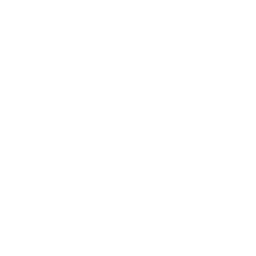 Patient 
Eligibility
As highlighted, these two initiatives will accomplish the following: 

Improve communication about patient status and treatment goals among care team members (including patients) may help improve patient outcomes.

Aid in a seamless transition from inpatient to outpatient care for children with acute heart failure. 

The integration of the Communication Checklist and Discharge Plan will help sites to achieve the overarching goal of improving critical heart failure outcomes for pediatric patients.
01
02
03
Communication 
Checklist
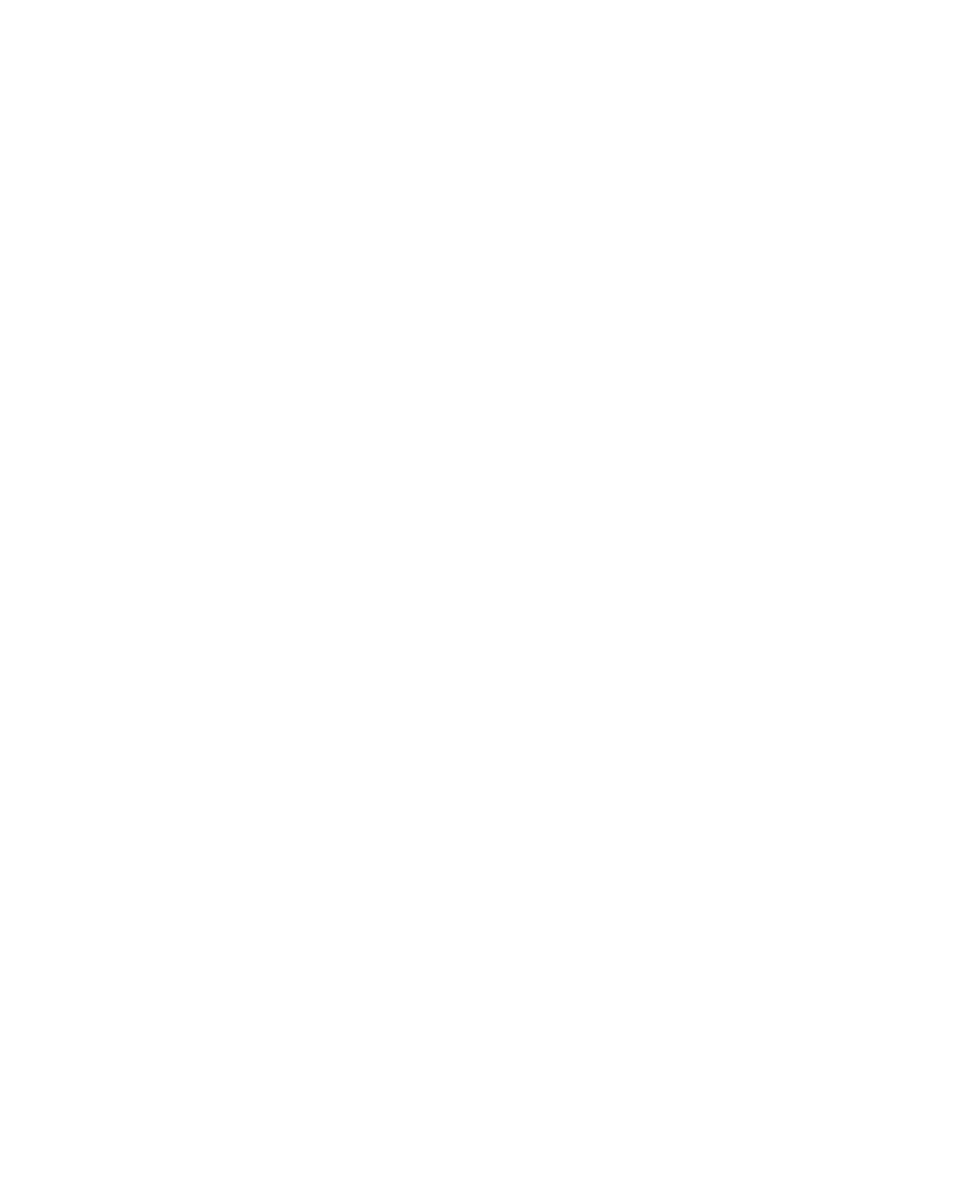 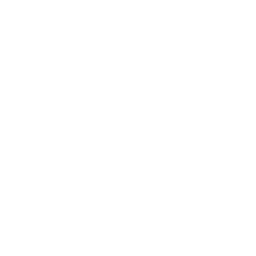 Discharge 
Plan
26
Measures and Data Collection
Chloe Connelly 
10 minutes 
12:30-12:40 PM
Communication Checklist – Family of Measures
The Patient Inclusion Criteria should be used to help identify which patients are eligible/ ineligible to be included in data collection. 

The Measures Specific to the Communication Checklist are below: 
Outcomes  
Average length of HF hospitalization stay 
Hospital mortality rate
Process Measures 
Percent of ACTION sites adopting Daily HF Communications Checklist at least 4 days per week
28
[Speaker Notes: Need to highlight meeting as a group weekly/monthly to guide data discussion to be able to complete the monthly survey 
	Potential options: post measures centralized place to collect data, lead data collector reaches out for input for colleagues]
Communication Checklist – Data Elements
To supply the needs of analyzing the specific measurements, there are key data elements that need to be captured

The recommended data capture method for the the Communication Checklist survey is below:
QR Code
Repeat
Recommendation
When you use the checklist, simply scan the QR code, enter the data for the 3 fields, and submit
The recommended method of tracking the frequency of daily checklist use is to scan the QR code each day you use the checklist
Do this each day you use the checklist
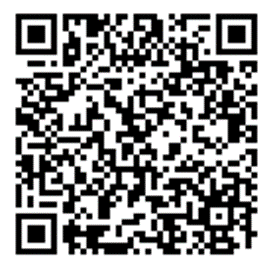 29
[Speaker Notes: Need to highlight meeting as a group weekly/monthly to guide data discussion to be able to complete the monthly survey 
	Potential options: post measures centralized place to collect data, lead data collector reaches out for input for colleagues]
Discharge Plan – Family of Measures
The Patient Inclusion Criteria should be used to help identify which patients are eligible/ ineligible to be included in data collection 

The Measures Specific to the Discharge Plan are below: 
Outcomes 
Percent of patients who are readmitted within 30 Days of discharge
Process Measures 
Percent of patients with a comprehensive heart failure management plan at discharge
30
[Speaker Notes: Need to highlight meeting as a group weekly/monthly to guide data discussion to be able to complete the monthly survey 
	Potential options: post measures centralized place to collect data, lead data collector reaches out for input for colleagues]
Discharge Plan – Data Elements
To supply the needs of analyzing the specific measurements, there are key data elements that need to be captured.

The specific data elements captured in the Discharge Plan Data Elements are below: 
General Patient Information
Follow Up Schedule 
Heart Failure Medications
Fluid/Diet Information 
Labs 
Additional Instructions
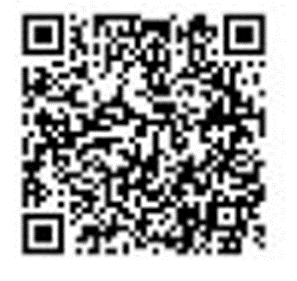 31
Patient REDCap Data Entry – Patient Consent
Reminder: Please remember to consent all patients involved in HF QI projects. All sites will complete the REDCap form for each participating patient, no matter the project. If you have questions or concerns, please reach out to your VAD contact at your site for instructions/ details on getting ACTION consent.
32
Data Access Groups for REDCap
For the patient-level heart failure REDCap, data access groups are being used.  You must have a CCHMC REDCap account to enter data or view data for this project.
Question – If I already have a REDCap login I use at my center, do I still need to complete this survey and get a new username? 

Answer –  YES. This ACTION REDCap project is specific to CCHMC, which is where this project data is being collected, so you will still need to complete the survey above and send us your username.
Question – How is this different from other REDCap ACTION projects? 

Answer – All of our other ACTION projects that use REDCap collect data via the survey function of REDCap. By setting up logins and data access groups for this Heart Failure project, users will be able to log into the REDCap database and enter data, save the data, return at a later time, and produce site-specific data exports. Users will be able to interact with the data like a typical database or registry.
33
[Speaker Notes: Need to highlight meeting as a group weekly/monthly to guide data discussion to be able to complete the monthly survey 
	Potential options: post measures centralized place to collect data, lead data collector reaches out for input for colleagues]
ACTION ID – Standardization
ACTION ID process standardized for this project (and will be rolled out to other QI projects soon!) This will allow better tracking of patients between ACTION projects and will be more clear for data analytics on back end.
ACTION ID will be populated each time you enter data
ACTION ID
Step 1
Step 2
Step 3
This creates an ACTION ID with a mathematical equation that de-identifies the ID

For example, if CCHMC site number was 10, using Lauren Elise Smyth, and DOB: 05/02/1988

010-LES-5022010 is the generated ACTION ID
Select your hospital name
Patient’s full name initials (First, Middle, Last)

*Use “x” if patient does not have middle initial
Patient’s full DOB
34
Patient REDCap Data Entry
Patient REDCap Data Entry
Each site will be required to submit individual level data for patients in a REDCap survey, regardless of which intervention they are participating in.
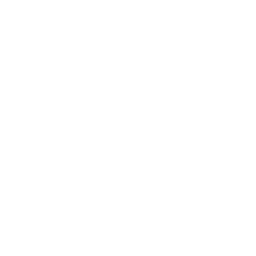 Patient REDCap Survey
Intervention Selection
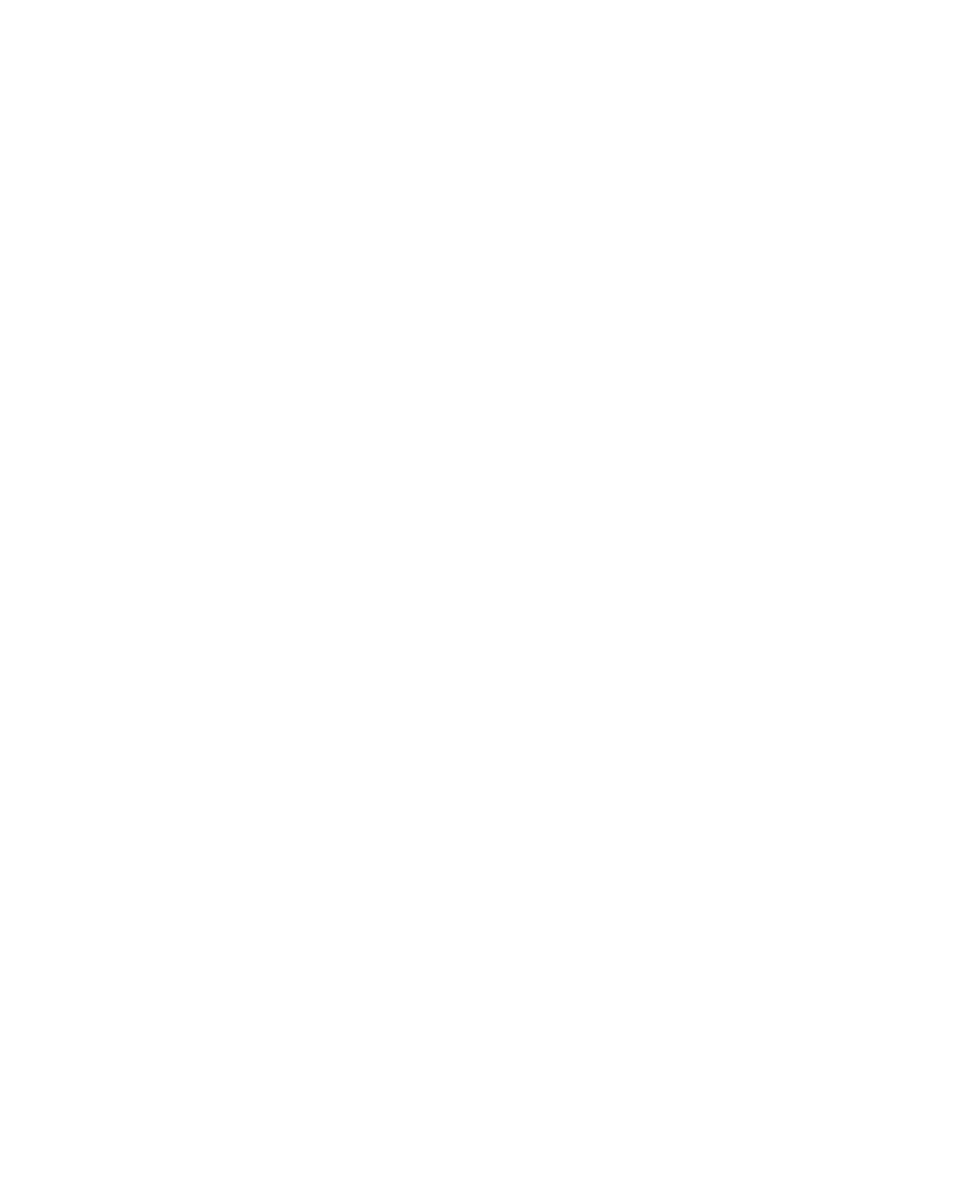 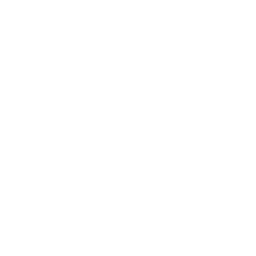 Communication 
Checklist
Discharge
Plan
Sites have the choice to decide which interventions they are partaking in, as well as the option of how they implement data collection into their processes.
Data Entry
Communication 
Checklist
Data Entry
Discharge
Plan
Data Entry
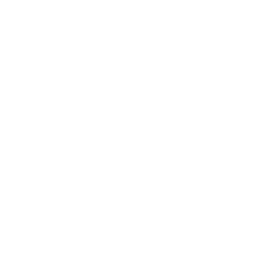 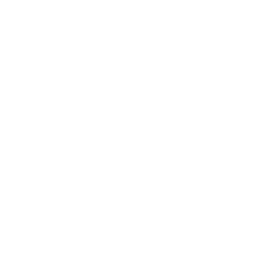 Once data is collected for either intervention, sites will have to submit data specific to each intervention based on the intervention requirements.
35
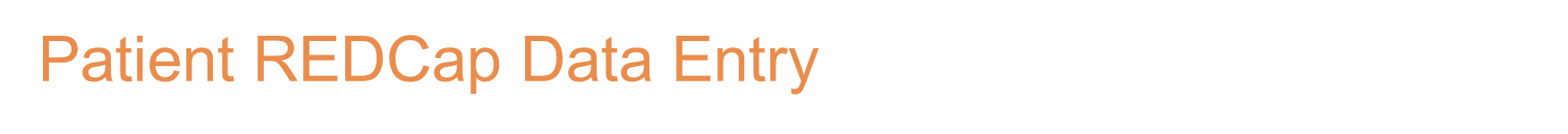 https://redcap.research.cchmc.org/index.php?action=myprojects
36
Project Structure and Process
Lauren Smyth 
5 minutes 
12:40 -12:45 PM
Principles of HF QI Projects
Data Driven 
Evidence-based when applicable
Inclusion of patients based on inclusion and exclusion criteria (can reference in Project Charter) 

 Collaborative Learning
Orchestrated testing from high performing centers
Learning from testing and best practices 

 Respect Local Resource, Time, and Personnel Limitations
Interventions developed by community
Not dependent on current technology in your institutions
Interventions allow flexibility and modifications to fit local practice
Limited additional data collection
[Speaker Notes: The hope is that the testing of these interventions will complement the work you are already doing, and not be too much of a burden.]
QI Best Practices
39
How Can We Practice This?
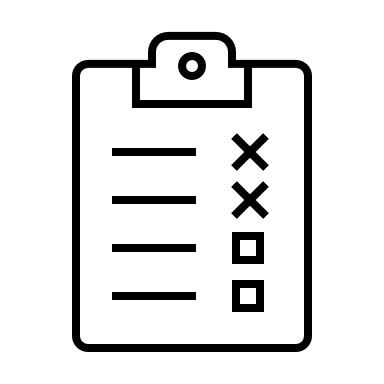 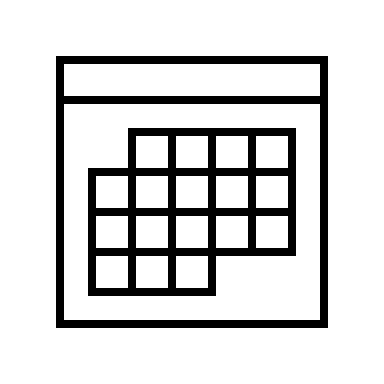 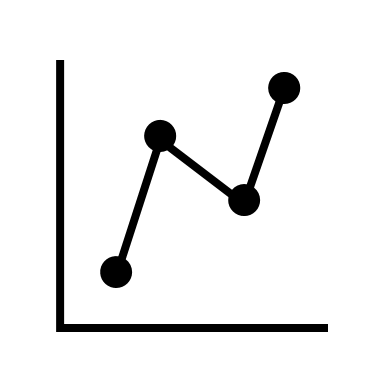 40
[Speaker Notes: During monthly huddles we will.....
Review data
Teach QI tools
Learn what’s working and what isn’t
Plan next test

In between huddles....
Complete the “Do” in the PDSA
Collect and submit data]
Rollout Tips & Questions
HF Leadership Team 
10 minutes 
12:45 -12:55 PM
Rollout Tips****
Easiest to implement at end of presentation
Laminated it and posted at bedside for families to see and for communication with nighttime bedside RN
Used dry erase marker and just erased what had changed from day to day with reviewing entire sheet daily
1st day takes longest, subsequent days go very quickly
“Took 4-5 minutes first day and then 2-3 minutes subsequent days”
VERY Helpful to create “Shared Mental Model” improving communication with medical trainees, bedside staff and families
Preference to avoid more paper if possible (ie. Use of laminated version)
Positive feedback from team members and family
Wrap Up & Next Steps
Lauren Smyth  
5 minutes
12:55 – 1:00 PM
Next Steps: Project Kickoff
Review Welcome Packet and Project Charter if you have not already done so (located on Basecamp) 

Review interventions and FAQ documents (located in Basecamp)  

Be prepared to discuss rollout feedback and initial testing data at next meeting 
Standing meetings are the last Tuesday of the month from 12-1 PM EST
Plan to have at least 1-3 representatives (ideally involved in testing) from your site on the call
44
Next Steps: Data Collection & Surveys
Please enter retrospective data from your site into REDCap by EOD on 3/26

Complete the PDSA survey every other month (survey to be sent to the data collection representative on your team)
45
Appendix